World Book Day 2024
Where Am I?
Where Am I?
Where Am I?
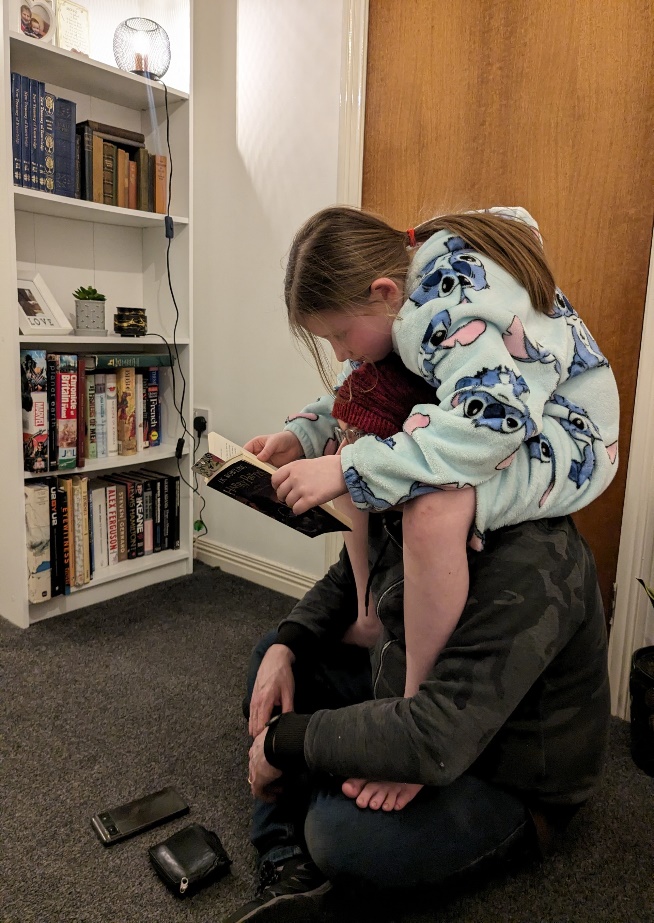 Where Am I?
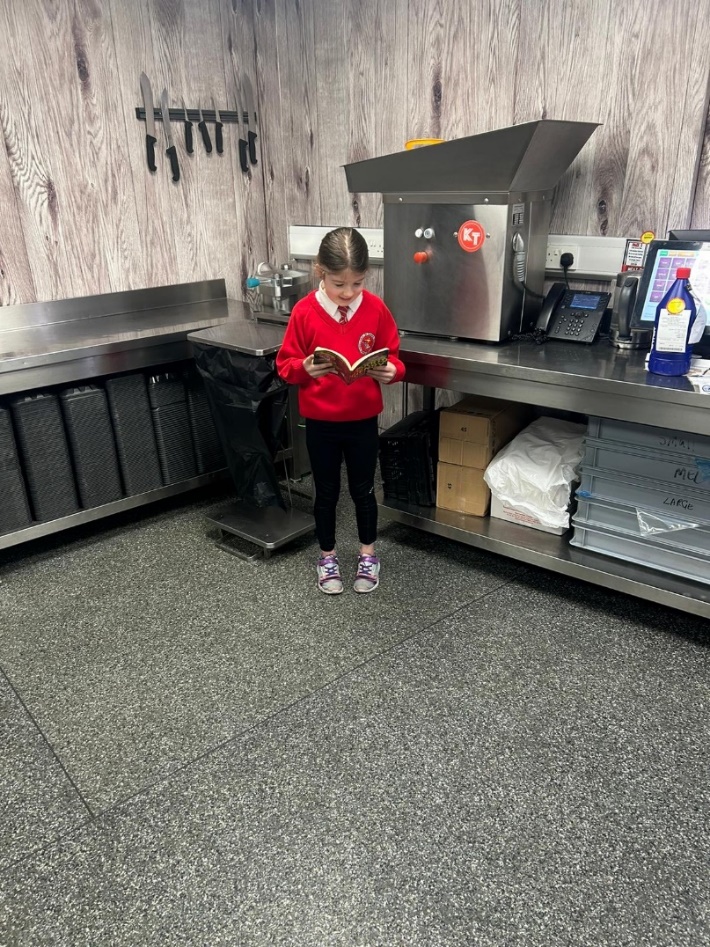 Where Am I?
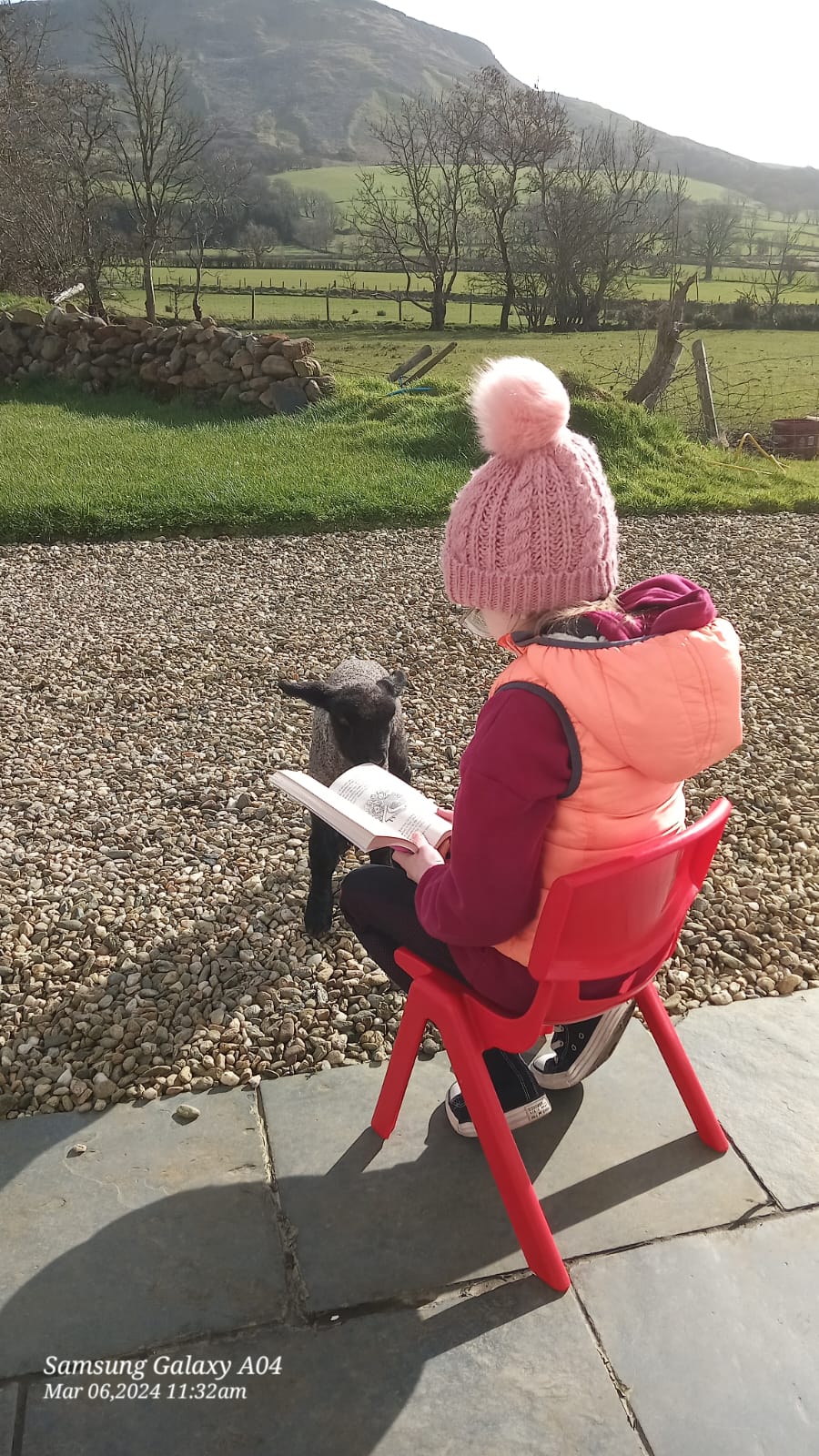 Where Am I?
Where Am I?
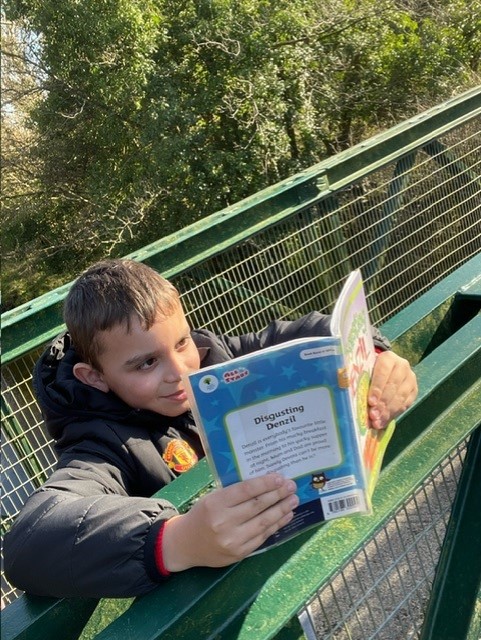 Where Am I?
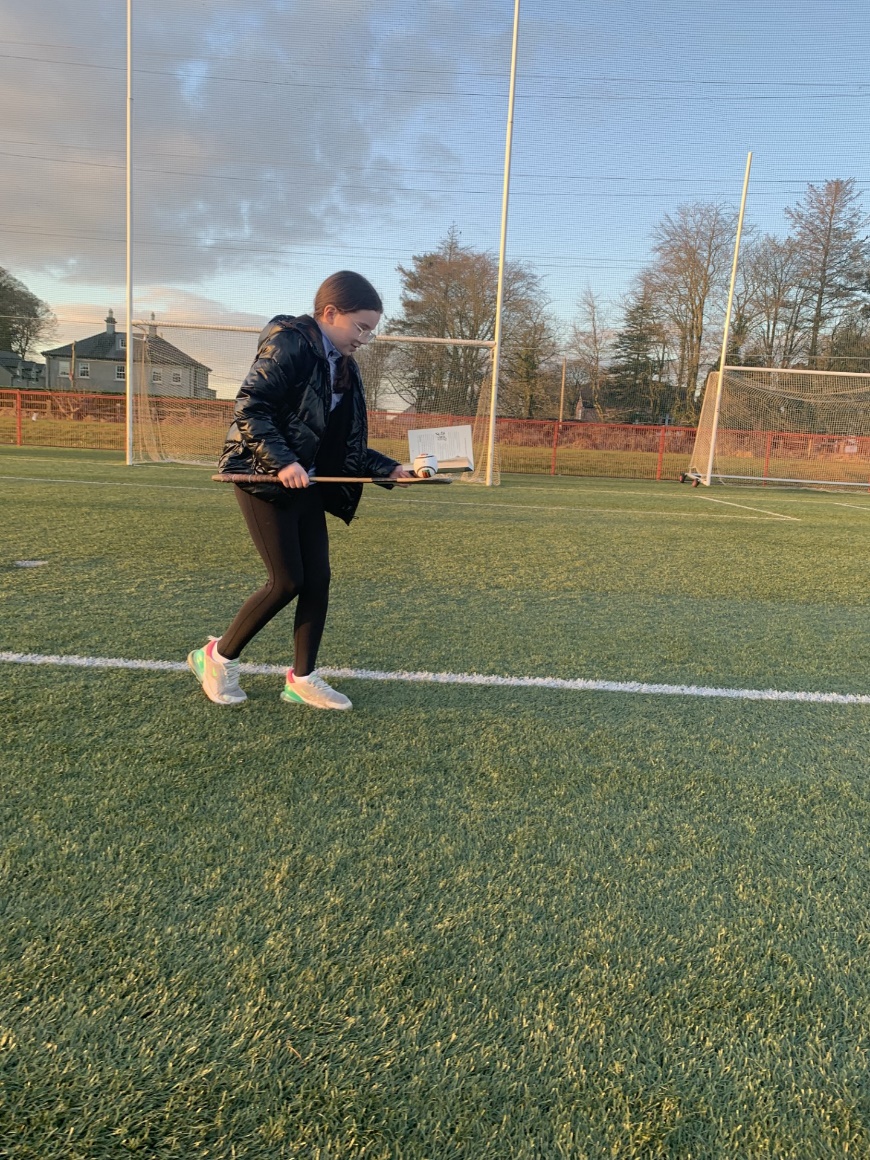 Where Am I?
Where Am I?
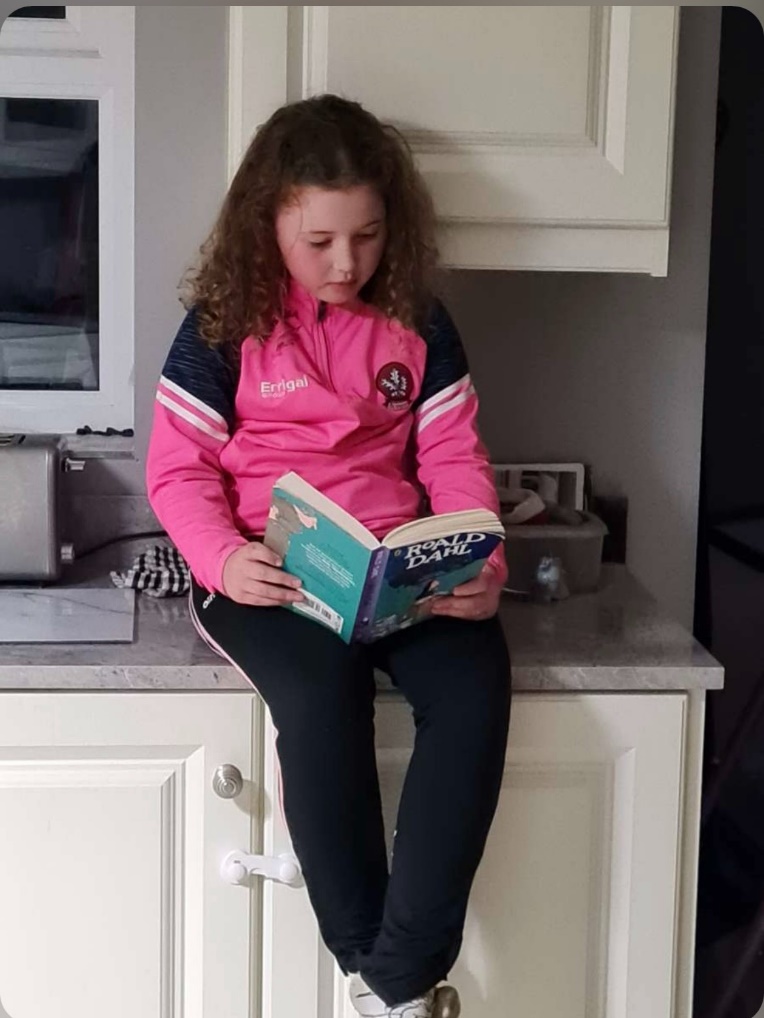 Where Am I?
Where Am I?
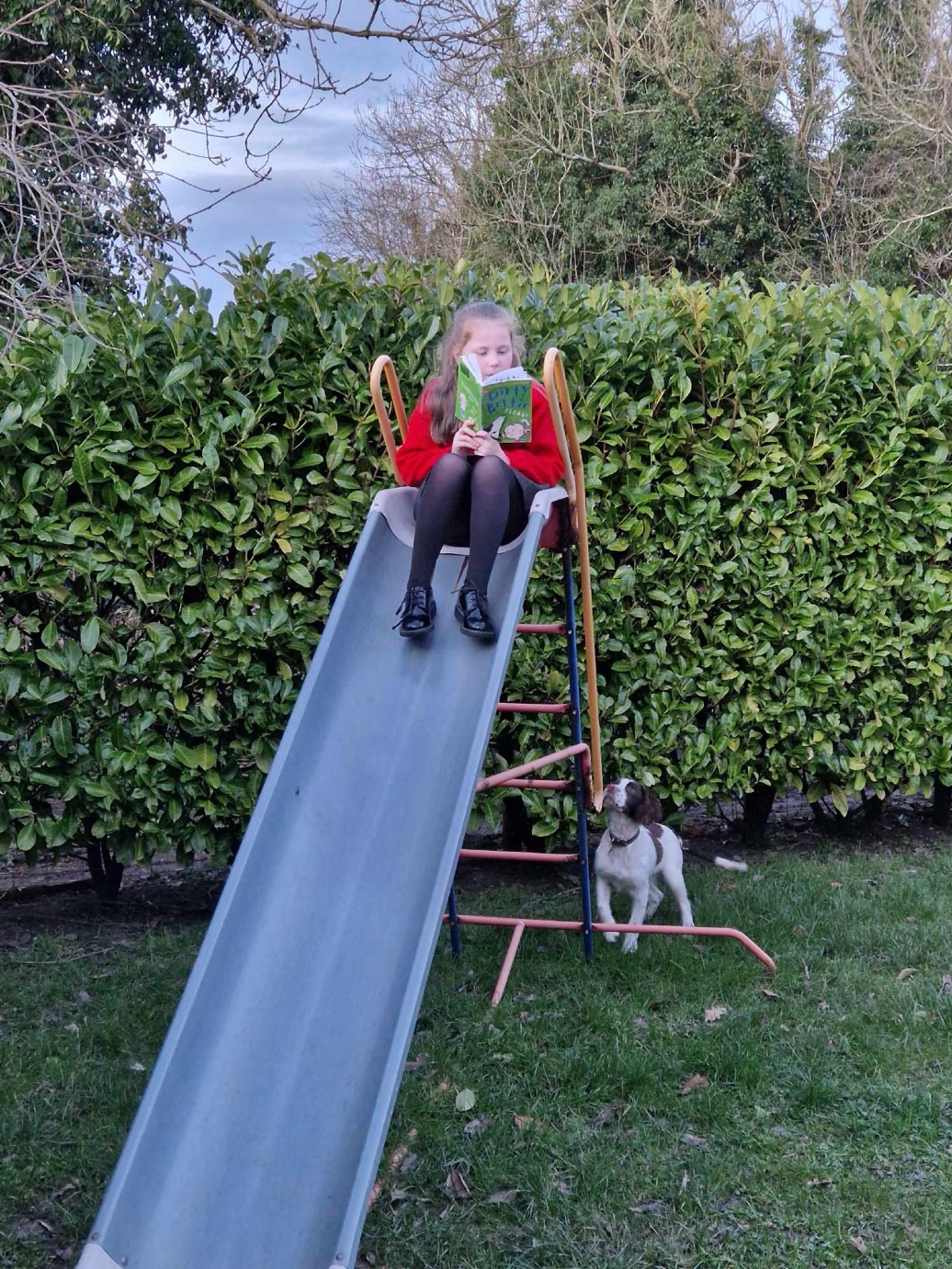 Where Am I?
Where Am I?